E-assessment at masters level: a case study from the Open University's MSc in Mathematics using STACK
Ben Mestel
School of Mathematics & Statistics
The Open University, UK

Joint work with Grahame Erskine & Tim Lowe
EAMS 2021
2 July 2021
The Open University (OU)
Britain’s distance learning university since 1969
Based in Milton Keynes but with offices around the UK in England, Northern Ireland, Scotland and Wales
168,000 students, most studying part-time
Levels from opening to BSc to Masters and PhD
Modus Operandi: high quality course notes, supplemented by tutor-marked assignments, correspondence tuition and  face-to-face/online tutorials
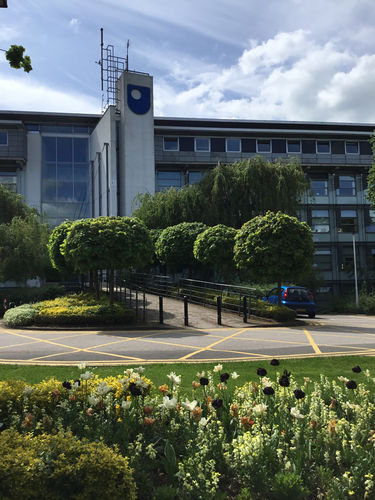 Berrill Building, Walton Hall Campus, 
Milton Keynes
e-Assessment at the OU
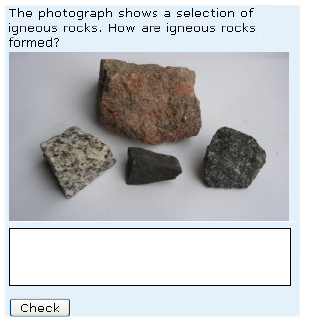 The OU was a pioneer in computer-marked objective testing (i.e. multiple choice)
Developed its own bespoke e-assessment system – OpenMark (excellent system but required professional programming in many instances)
Since 2008 significant investment in the STACK system although and other systems used as well
Early e-assessment at the 
OU pioneered by Phil Butcher
STACK AT THE OU
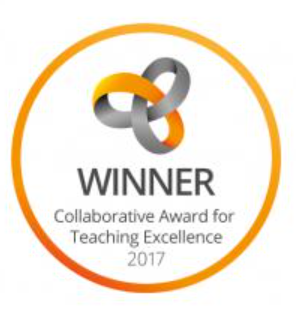 Integrated as part of the Moodle Quiz Engine in the Virtual Learning Environment
1.3 million STACK questions annually
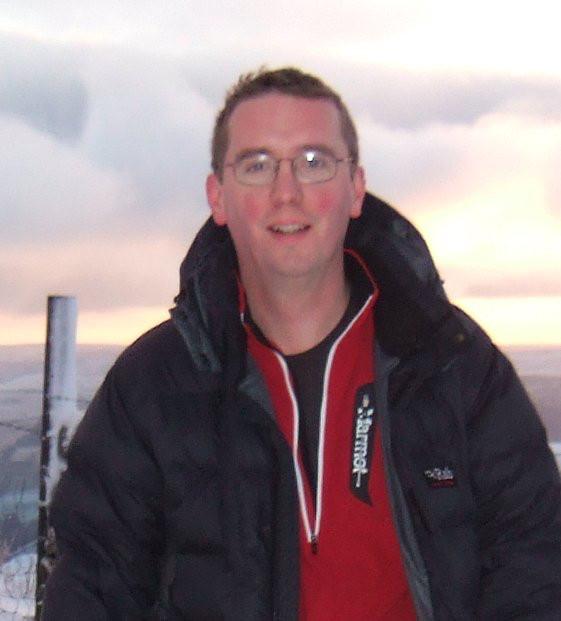 Tim Lowe and Tim Hunt
Chris Sangwin
Mathematics Master of Science
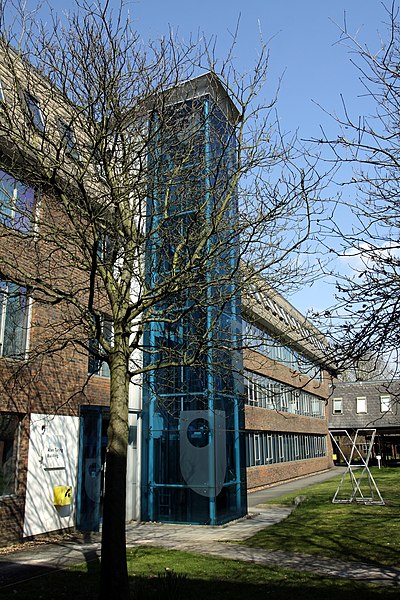 Mathematics MSc offered since 1980s
About 500 students
2 - 6 years to complete 6 30-credit modules
Modules cover a range of subjects in pure and applied mathematics but not statistics
STACK used for two modules:
M820 Calculus of Variations and Advanced Calculus
M823 Analytic Number Theory I
Modules mainly assessed by final exam
Alan Turing Building at Open University 
Campus in Milton Keynes, Spring 2013  
Photo by: Chmee2
M820 Calculus of Variations & Advanced Calculus
Introductory module of the MSc programme
About 130 students annually
8 multi-question STACK quizzes were developed to assist with learning and preparation for the module exam (currently taken remotely)
30 STACK questions in total
STACK questions developed first in 2017 and extended in 2020
8 multi-question STACK quizzes
Solution of the Euler-Lagrange differential equation for quadratic functionals to obtain the stationary path.
Solution of variational problems through the first-integral, for those functionals permitting such an approach.
Local classification of stationary paths of functionals into minima, maxima and saddle points, through the analysis of the Jacobi differential equation.
Calculation of the Noether invariants (first-integrals) for functionals invariant under a scale change in the variables.
Diagonalisation of quadratic functionals involving two dependent variables, therefore allowing the stationary paths to be calculated by the solution of two independent variational problems.
Constrained variational problems with integral constraints.
Non-fixed endpoint conditions using the transversality condition.
The use of the Rayleigh-Ritz method to find an upper bound for the least eigenvalue of a Sturm-Liouville problem.
Crash course in Calculus of Variations
Classification via Jacobi equation
Devising a question
Solving Jacobi
Restricting and randomizing
Euler-Lagrange equation
STACK Jacobi Quiz
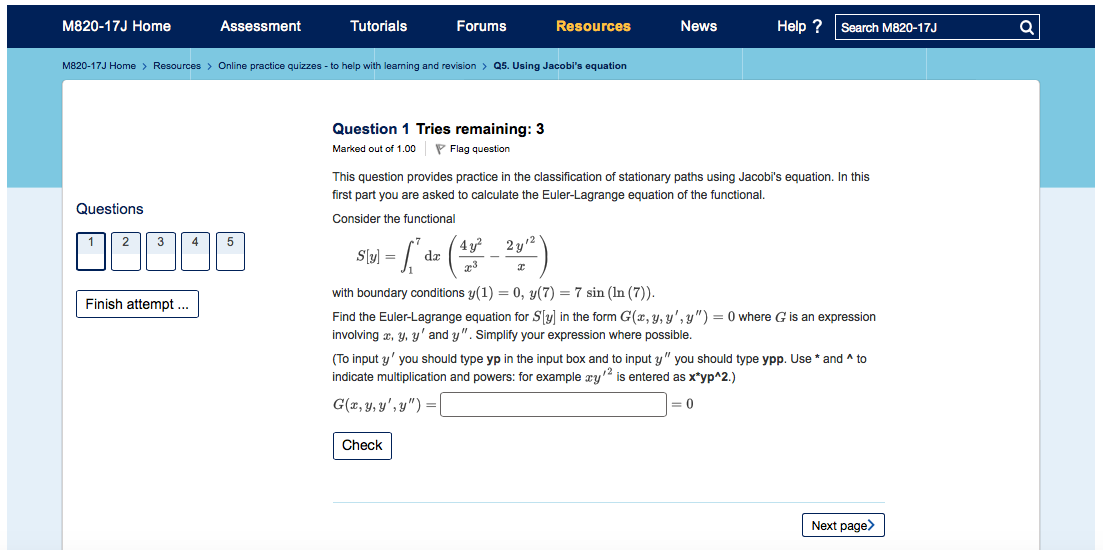 Question in practice: feedback
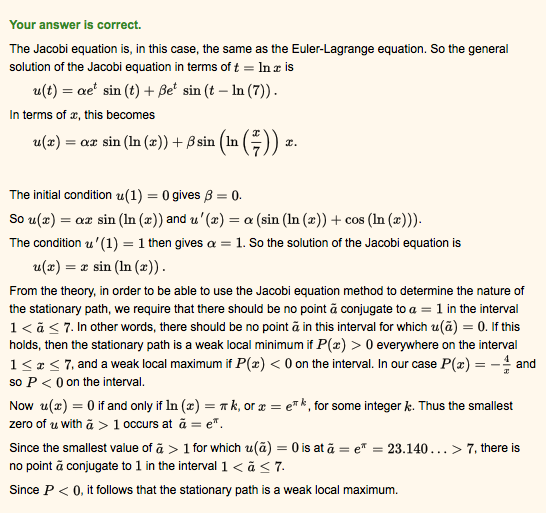 How did it STACK up?
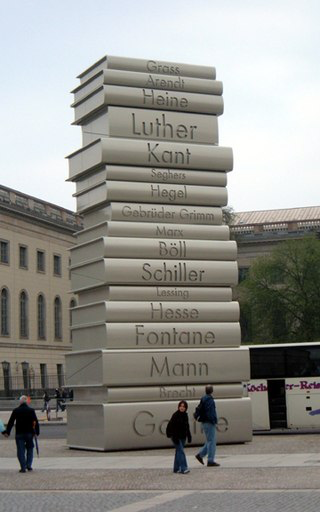 Well received by students
“Started using these for exam revision. Great questions and the answers are very well written. Would love to see more types of questions.”
“Practice quizzes were fabulous for revision”
“In particular the practice quizzes and screencasts were by far the most helpful!”
Modern Book Printing, Walk of Ideas, 
Berlin, 2006.  Photo: Matthew6476 CCSAL
Statistical analysis of first-year
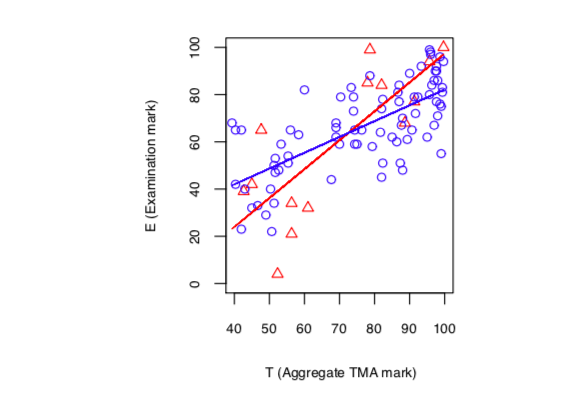 Blue: interacted with quizzes
E = 15.20 + 0.67T
Red: did not interact with quizzes
E = −24.99 + 1.22T 

Exam mark vs
continuous assessment mark
From (Mestel & Lowe, 2019)
Some (STACK) authoring tips
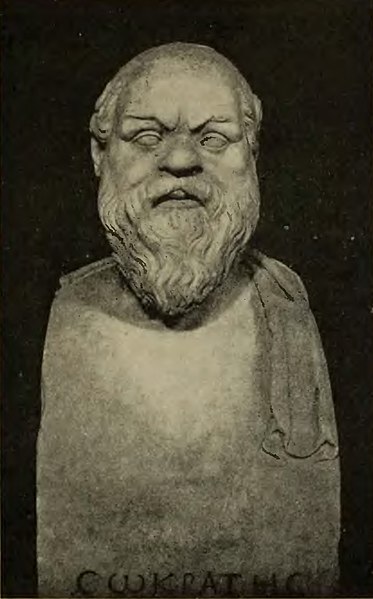 Mostly common sense, but hopefully useful
Not hard and fast rules, rather suggestions
Based on our experience of authoring e-assessment questions in STACK and other systems
Feel free to disagree !
Bust of Socrates. Photo: Bregi
Some question authoring tips
Design and implementation: iterative process, useful to have more than one person involved
Start from the solution and derive the question
Check the answers - don’t pattern match
Handle each case separately – don’t try to do everything in one go
Helpful to solve the problem in CAS (Maxima) first, before implementation. 
Randomise in Maxima and then select a good set of parameter values
Use multi-question quizzes not questions with many parts
Hard work to coax Maxima to display formulae nicely 
Feedback is often the most time-consuming part and it is frequently omitted
2nd order inhomogeneous linear ODE with constant coefficients
Thank you !
Grahame Erskine and Ben Mestel, Developing STACK practice questions for the Mathematics Masters Programme at the OU, MSOR Connections, 17 (1) (2018), http://dx.doi.org/10.21100/msor.v17i1.896 

Ben Mestel and Tim Lowe, Using STACK to support student learning at masters level: a case study, Teaching Mathematics and its Applications, 03 (2019), https://dx.doi.org/10.1093/teamat/hrz001